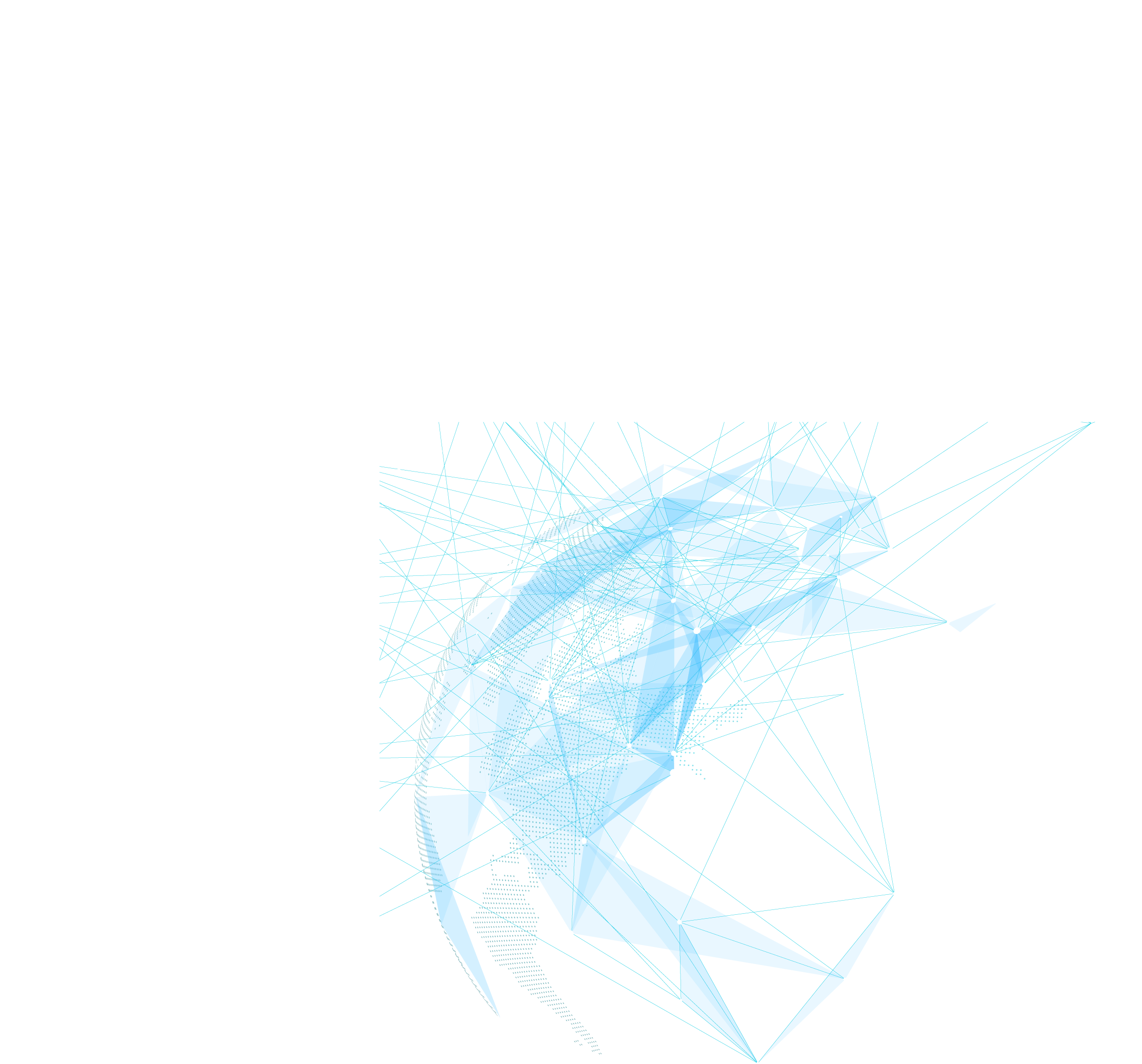 大数据分析PPT模板
Big data analytics PPT template
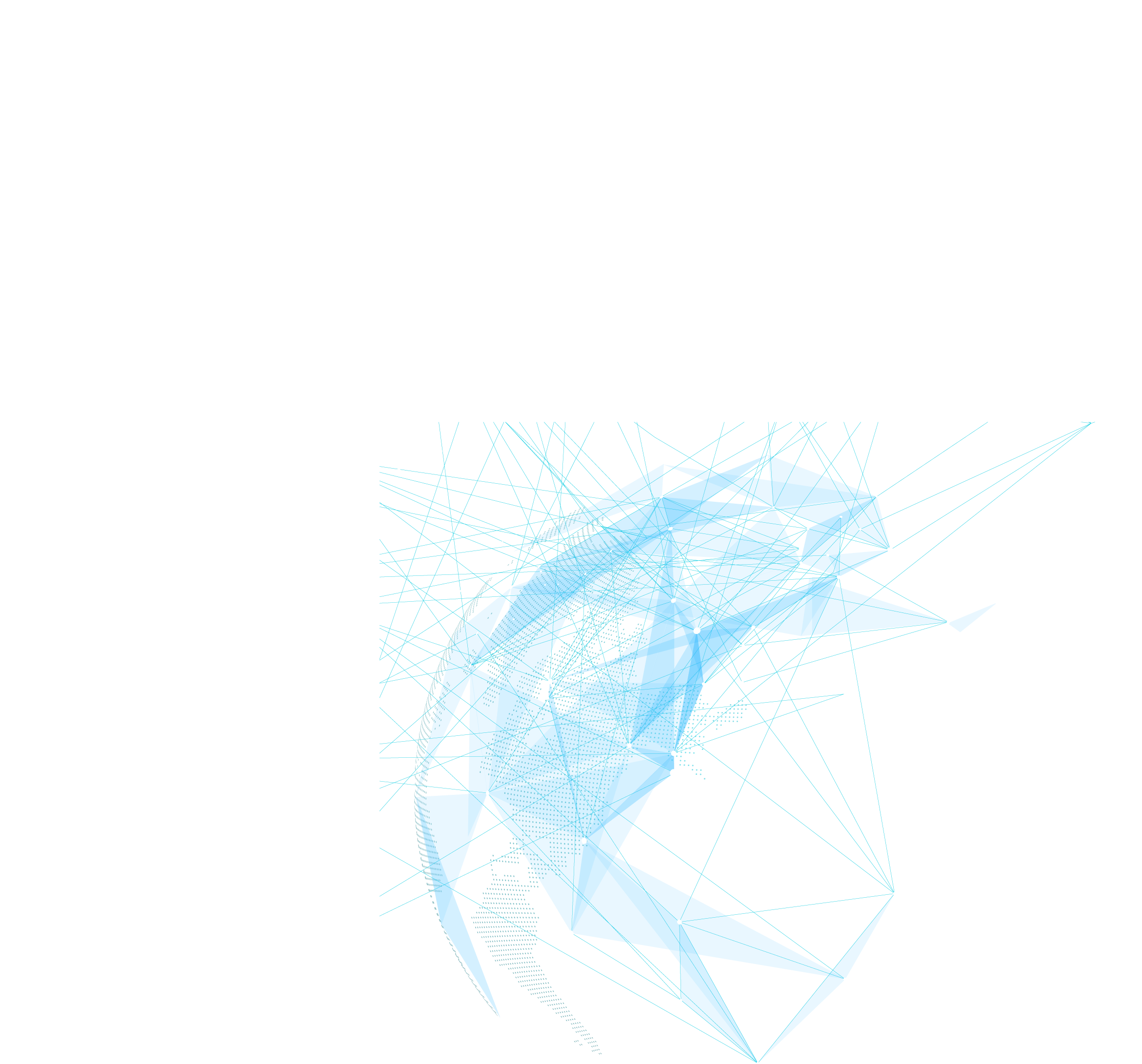 Meet
Planning
Final Meet
Final Project
Lorem ipsum dolor sit amet, consectetur adipiscing elit. Integer.
Lorem ipsum dolor sit amet, consectetur adipiscing elit Integer.
Lorem ipsum dolor sit amet, consectetur adipiscing elit Intege.
Lorem ipsum dolor sit amet, consectetur adipiscing elit Integer.
目录
directory
1
2
3
4
Lorem ipsum dolor sit amet, consectetur adipiscing elit. Integer mollis vehicula ligula ut faucibus. Curabitur vestibulum consequat urna et vehicula. Suspendisse feugiat biben- dum egestas. Sed bibendum urna id sem tincidunt commodo.
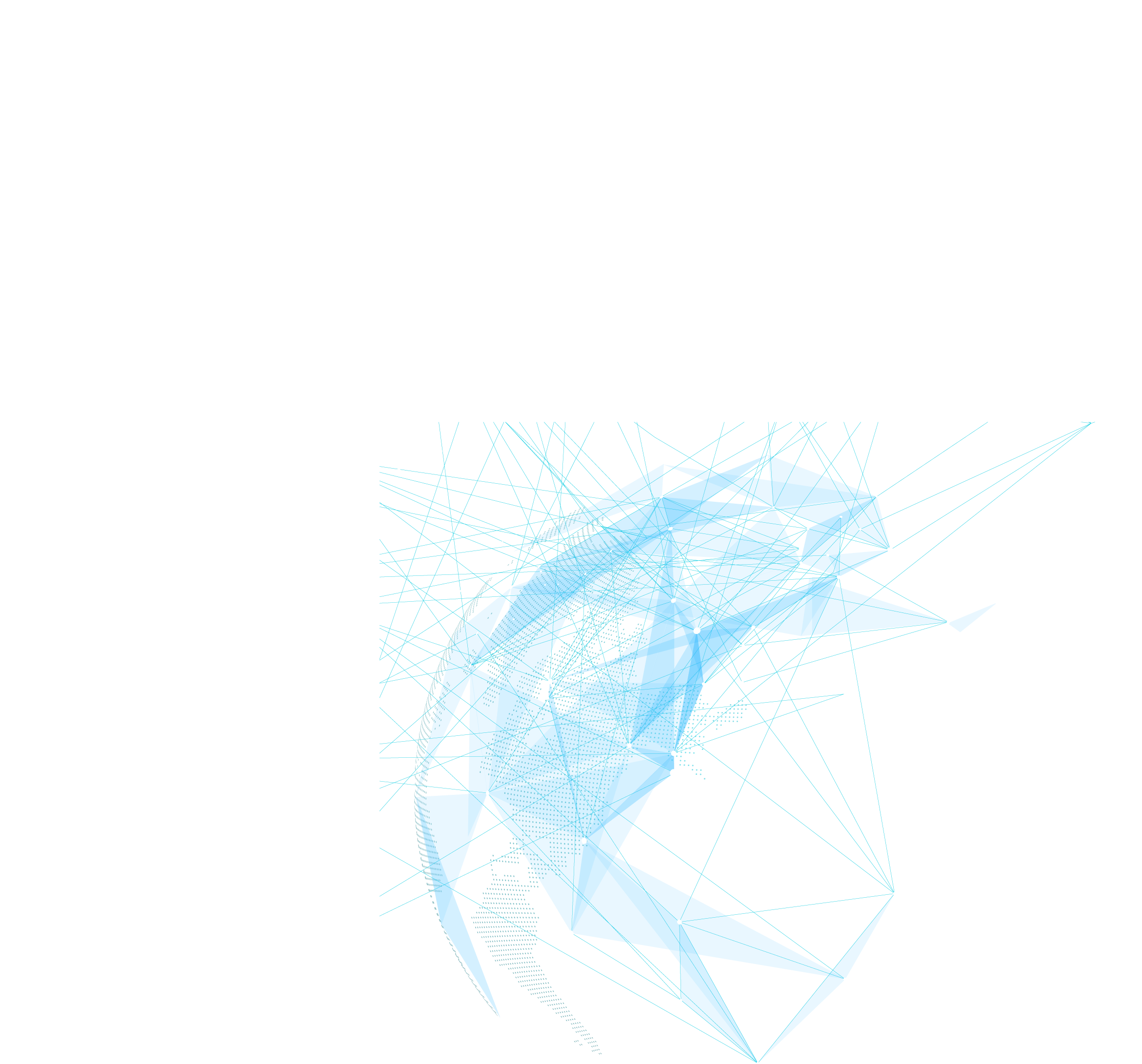 目录
directory
2013
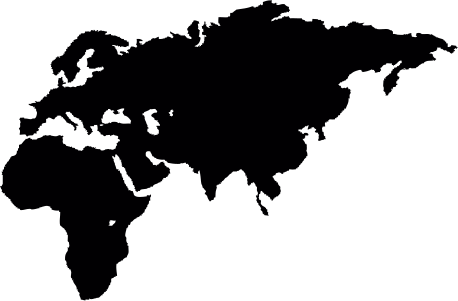 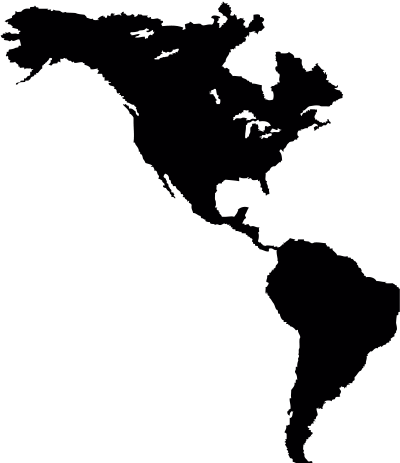 60
%
Upgrade
45
%
60
%
Lorem ipsum dolor sit amet, consectetur adipiscing elit. Integer mollis vehicula ligula ut faucibus.
35
%
2014
50
%
Launch
25
%
Lorem ipsum dolor sit amet, consectetur adipiscing elit. Integer mollis vehicula ligula ut faucibus.
5
%
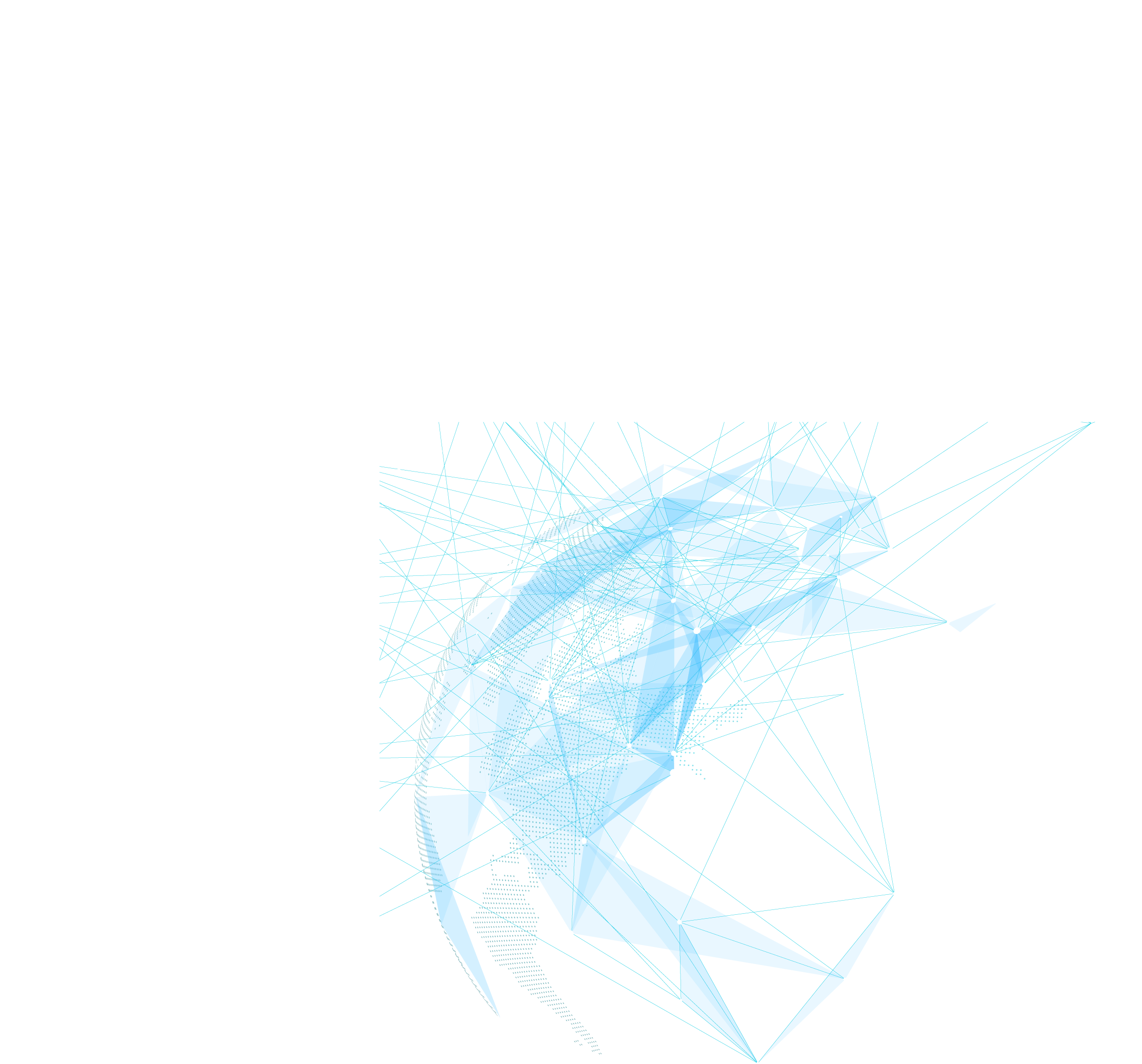 目录
directory
Meet
Planning
Final Meet
Final Project
Lorem ipsum dolor sit amet, consectetur adipiscing elit. Integer.
Lorem ipsum dolor sit amet, consectetur adipiscing elit Integer.
Lorem ipsum dolor sit amet, consectetur adipiscing elit Intege.
Lorem ipsum dolor sit amet, consectetur adipiscing elit Integer.
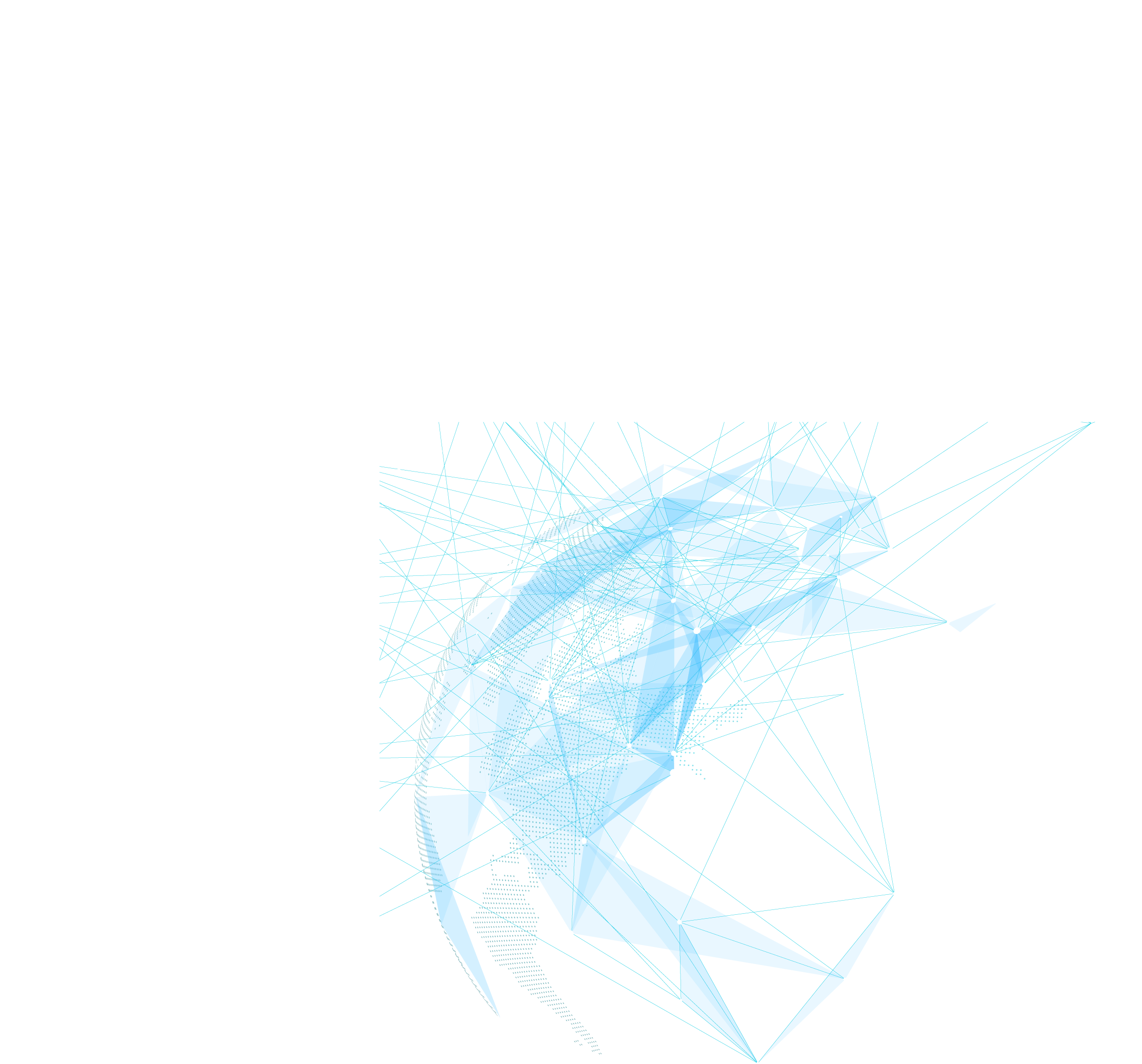 Target Rocket
Red Bird
Sound Doctor
Terra Madre
Audio Shop
SR8 Studio
Curabitur vestib ulum con sequat urna et ve hicula. Suspen disse feug iat biben.
Curabitur vestib ulum con sequat urna et ve hicula. Suspen disse feug iat biben.
Curabitur vestib ulum con sequat urna et ve hicula. Suspen disse feug iat biben.
Curabitur vestib ulum con sequat urna et ve hicula. Suspen disse feug iat biben.
Curabitur vestib ulum con sequat urna et ve hicula. Suspen disse feug iat biben.
Curabitur vestib ulum con sequat urna et ve hicula. Suspen disse feug iat biben.
目录
directory
Lorem ipsum dolor sit amet, consectetur adipiscing elit. Integer mollis vehicula ligula ut faucibus. Curabitur vestibulum consequat urna et vehicula. Suspendisse feugiat biben- dum egestas. Sed bibendum urna id sem tincidunt commodo.
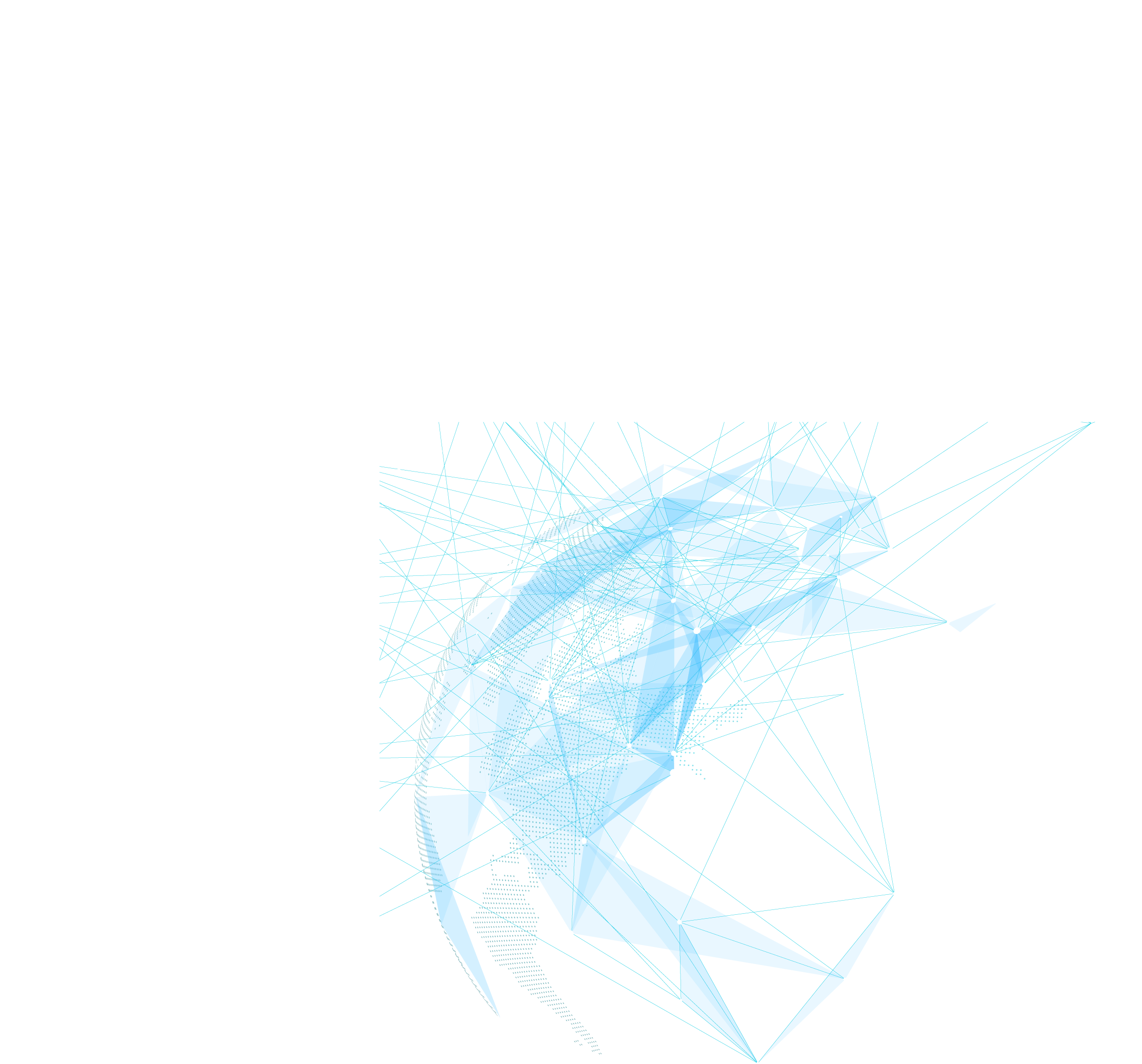 Research
Marketing
Donec at dictum lectus. Fusce felis tellus, volutpat quis venenatis non, adipiscing quis orci. Integer condimentum leo ut erat ultrices mollis.
Donec at dictum lectus. Fusce felis tellus, volutpat quis venenatis non, adipiscing quis orci. Integer condimentum leo ut erat ultrices mollis.
目录
directory
Lorem ipsum dolor sit amet, consectetur adipiscing elit. Integer mollis vehicula ligula ut faucibus. Curabitur vestibulum consequat urna et vehicula. Suspendisse feugiat biben- dum egestas. Sed bibendum urna id sem tincidunt commodo.
Donec at dictum lectus. Fusce felis tellus, volutpat quis venenatis non, adipiscing quis orci. Integer condimentum leo ut erat ultrices mollis. Nunc ut quam adipiscing, elementum enim ac, ullamcorper magna. Curabitur a felis eu tellus tincidunt rhoncus. Cras rhoncus diam tortor, id cursus purus faucibus at.
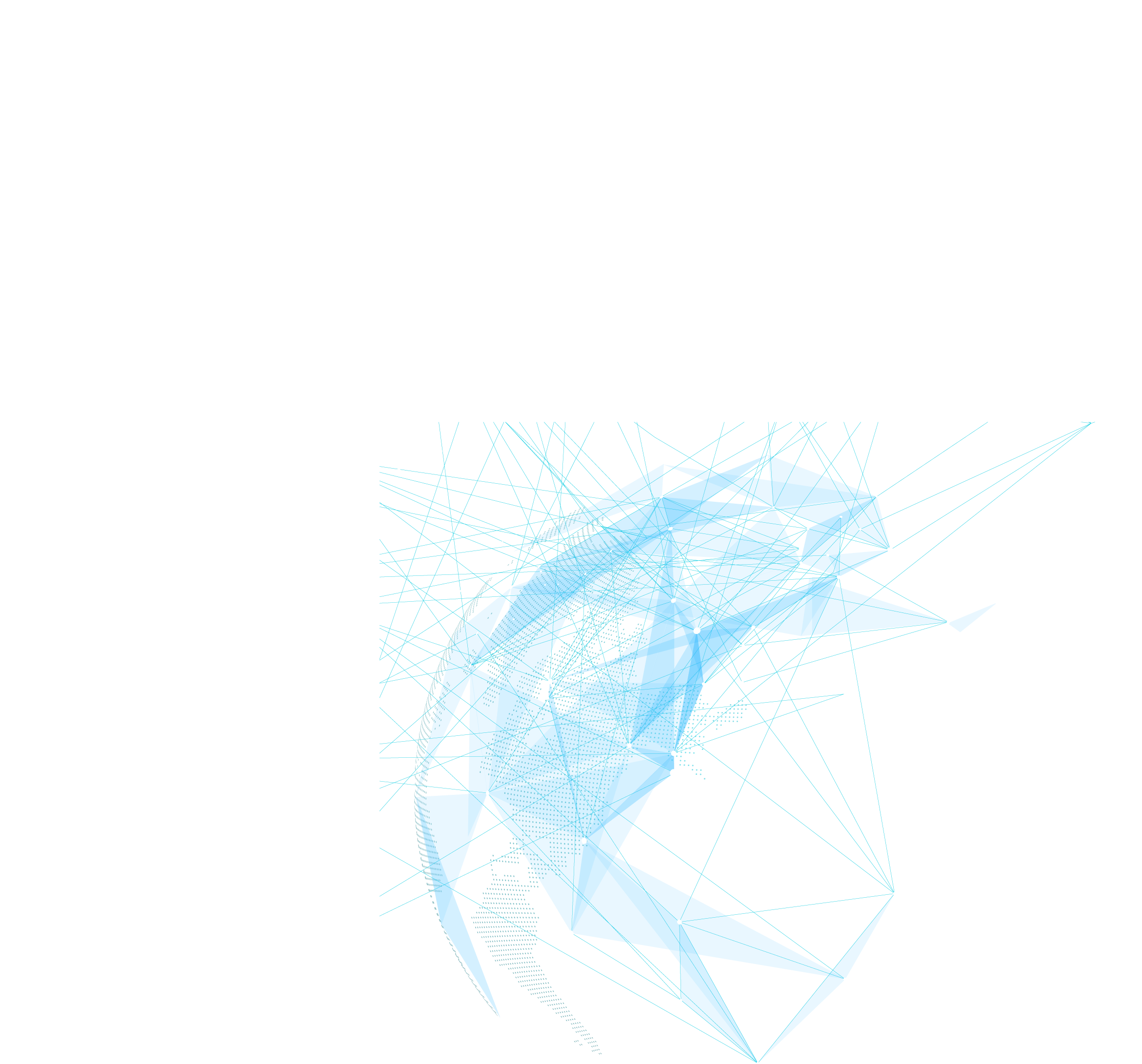 目录
directory
75
%
75
%
75
%
50
%
40
%
35
%
35
%
35
%
Lorem ipsum dolor sit amet, consectetur adipiscing elit. Integer mollis vehicula ligula ut faucibus. Curabitur vestibulum.
Lorem ipsum dolor sit amet, consectetur adipiscing elit. Integer mollis vehicula ligula ut faucibus. Curabitur vestibulum consequat urna.
Lorem ipsum Curabitur vestibulum consequat urna et vehicula. Suspendisse feugiat biben- dum egestas.
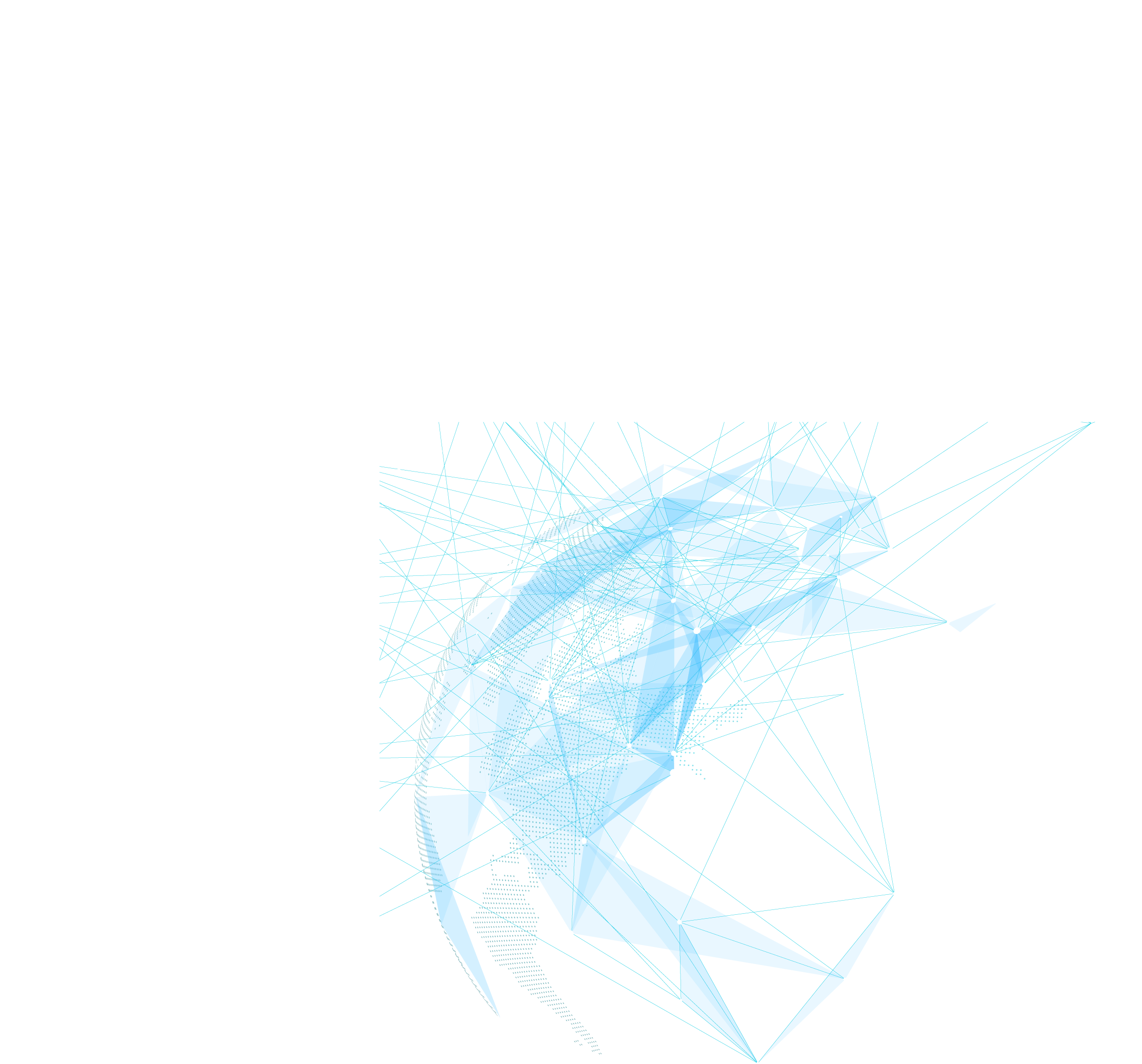 -
Calendar
Solutions
Hierarchy
Curabitur vestibulum consequat urna et vehicula. Suspendisse feugiat biben- dum egestas. Sed bibendum urna id sem tincidunt commodo.
Curabitur vestibulum consequat urna et vehicula. Suspendisse feugiat biben- dum egestas. Sed bibendum urna id sem tincidunt commodo.
Curabitur vestibulum consequat urna et vehicula. Suspendisse feugiat biben- dum egestas. Sed bibendum urna id sem tincidunt commodo.
目录
directory
Lorem ipsum dolor sit amet, consectetur adipiscing elit. Integer mollis vehicula ligula ut faucibus. Curabitur vestibulum consequat urna et vehicula. Suspendisse feugiat biben- dum egestas. Sed bibendum urna id sem tincidunt commodo.
Donec at dictum lectus. Fusce felis tellus, volutpat quis venenatis non, adipiscing quis orci. Integer condimentum leo ut erat ultrices mollis. Nunc ut quam adipiscing, elementum enim ac, ullamcorper magna. Curabitur a felis eu tellus tincidunt rhoncus. Cras rhoncus diam tortor, id cursus purus faucibus at.
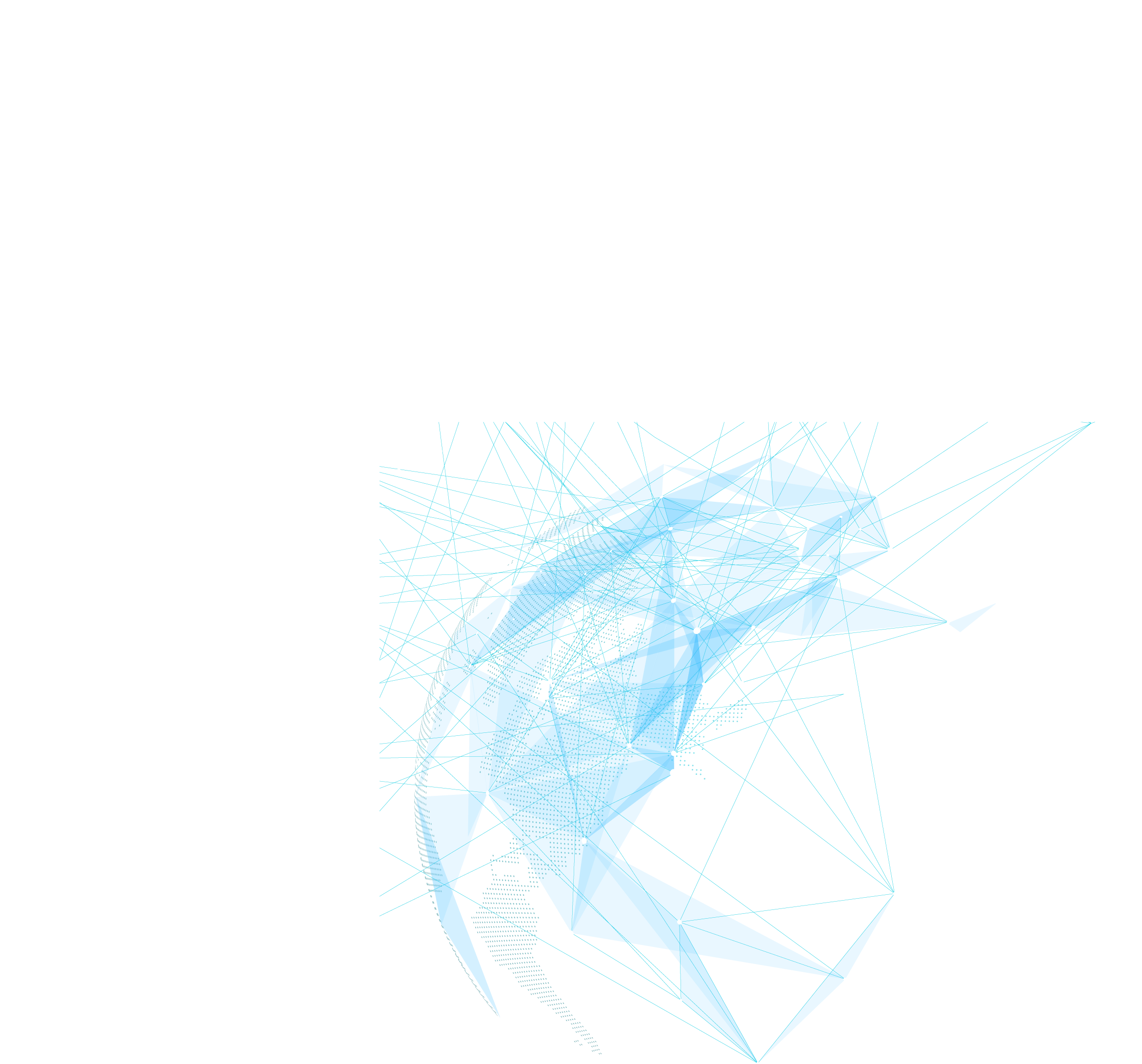 目录
directory
1,923
3,467
50%
A Subtitle About this
A Subtitle About this
A Subtitle About this
Lorem ipsum dolor sit amet, consectetur adipiscing elit. Integer mollis vehicula ligula ut faucibus. Curabitur vestibulum consequat urna et vehicula. Suspendisse feugiat biben- dum egestas. Sed bibendum urna id sem tincidunt commodo.
Lorem ipsum dolor sit amet, consectetur adipiscing elit. Integer mollis vehicula ligula ut faucibus. Curabitur vestibulum consequat urna et vehicula. Suspendisse feugiat biben- dum egestas. Sed bibendum urna id sem tincidunt commodo.
Lorem ipsum dolor sit amet, consectetur adipiscing elit. Integer mollis vehicula ligula ut faucibus. Curabitur vestibulum consequat urna et vehicula. Suspendisse feugiat biben- dum egestas. Sed bibendum urna id sem tincidunt commodo.
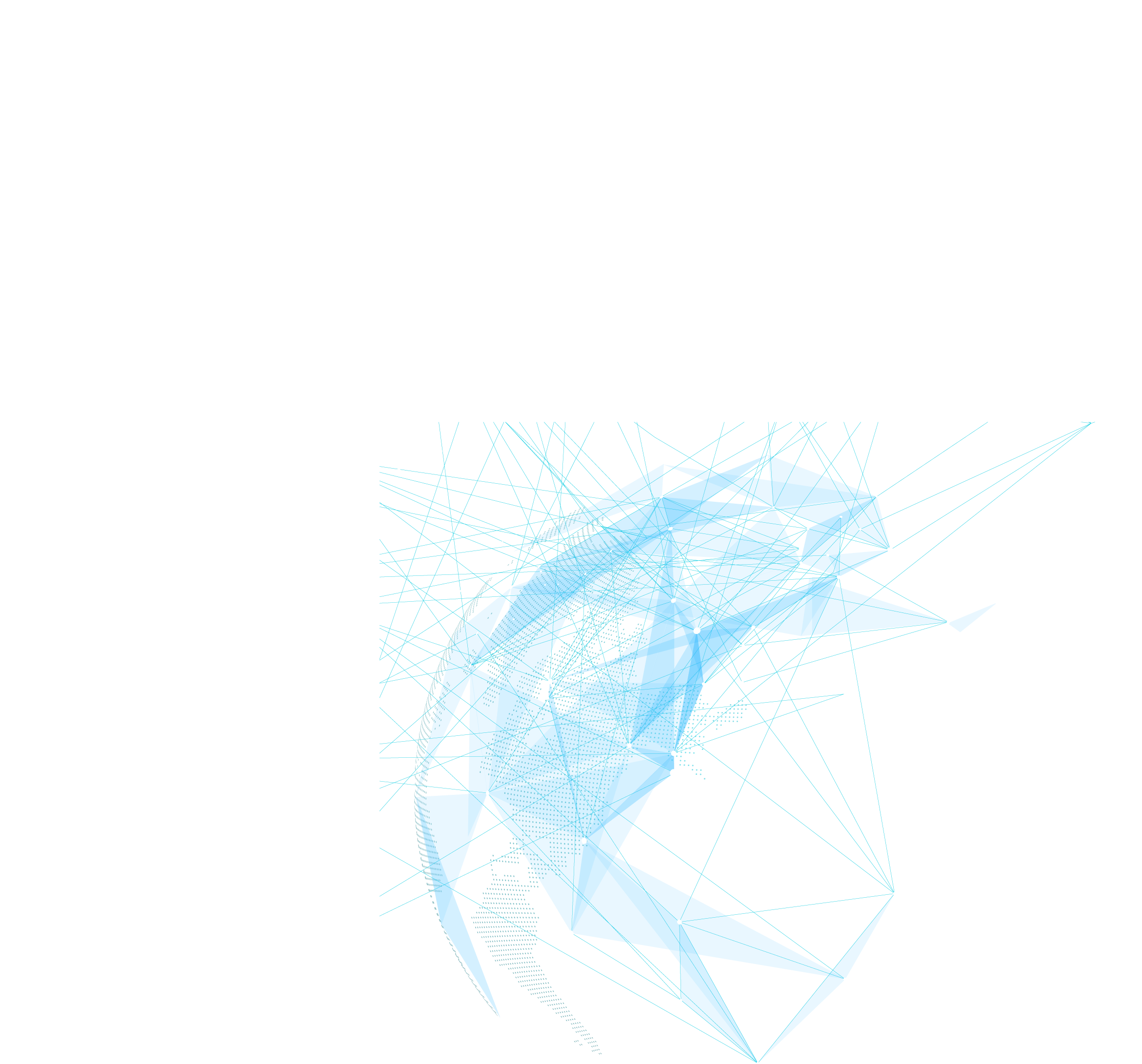 目录
directory
Pictures
Planning
FIRST PROCESS
LAST PROCESS
A Subtitle About this
A Subtitle About this
A Subtitle About this
Lorem ipsum dolor sit amet, consectetur adipiscing elit. Integer mollis vehicula ligula ut faucibus.
Lorem ipsum dolor sit amet, consectetur adipiscing elit. Integer mollis vehicula ligula ut faucibus.
Lorem ipsum dolor sit amet, consectetur adipiscing elit. Integer mollis vehicula ligula ut faucibus.
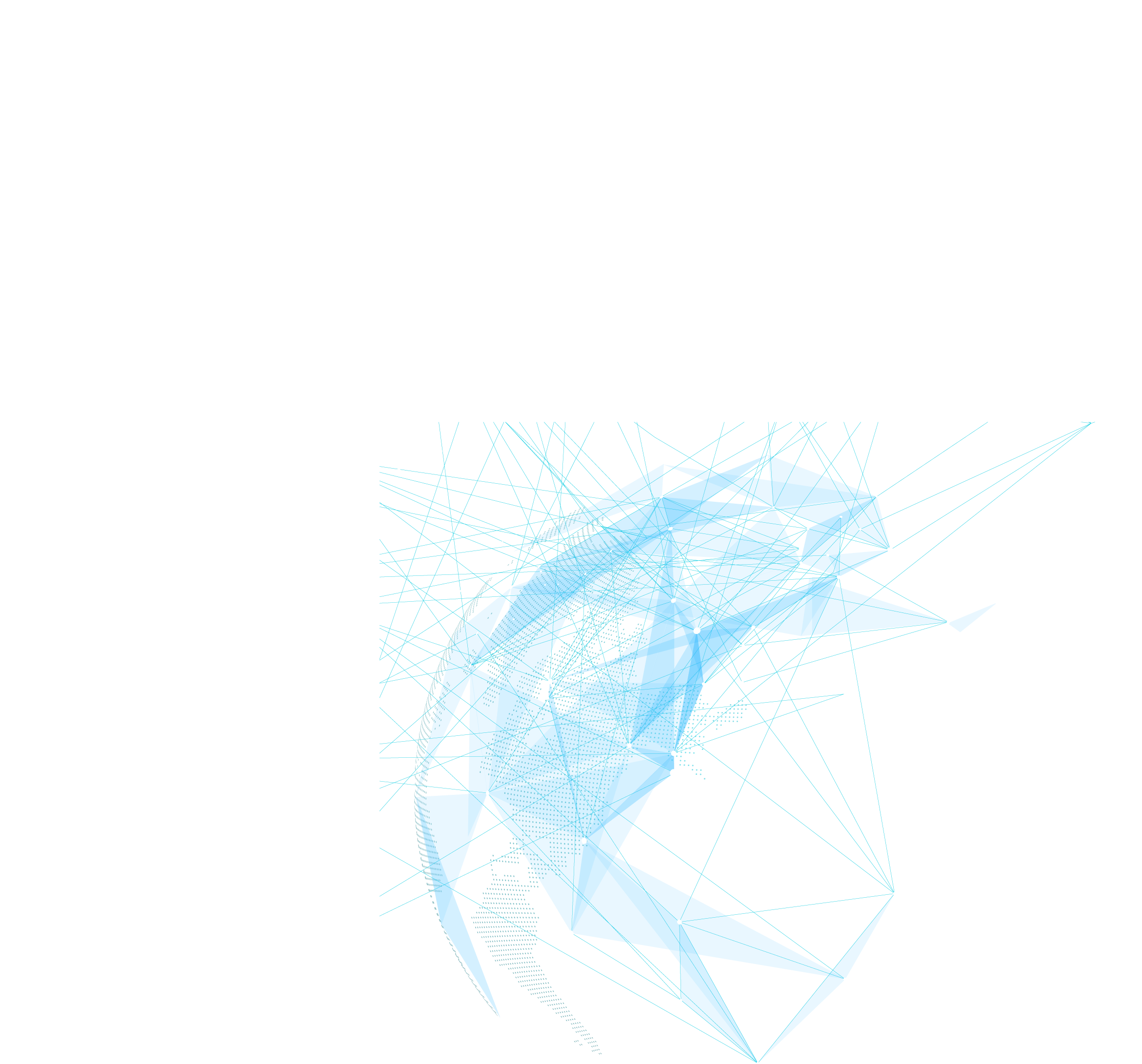 目录
directory
Comparative Chart
A SUBTITLE ABOUT THE PIE CHART
34
%
Percent Title
60
%
Percent Title
2014
Percent Title
78
%
Launch
80
%
Percent Title
Lorem ipsum dolor sit amet, consectetur adipiscing elit. Integer mollis vehicula ligula ut faucibus. Curabitur vestibulum consequat urna et vehicula. Suspendisse feugiat biben- dum egestas. Sed bibendum urna id sem tincidunt commodo.
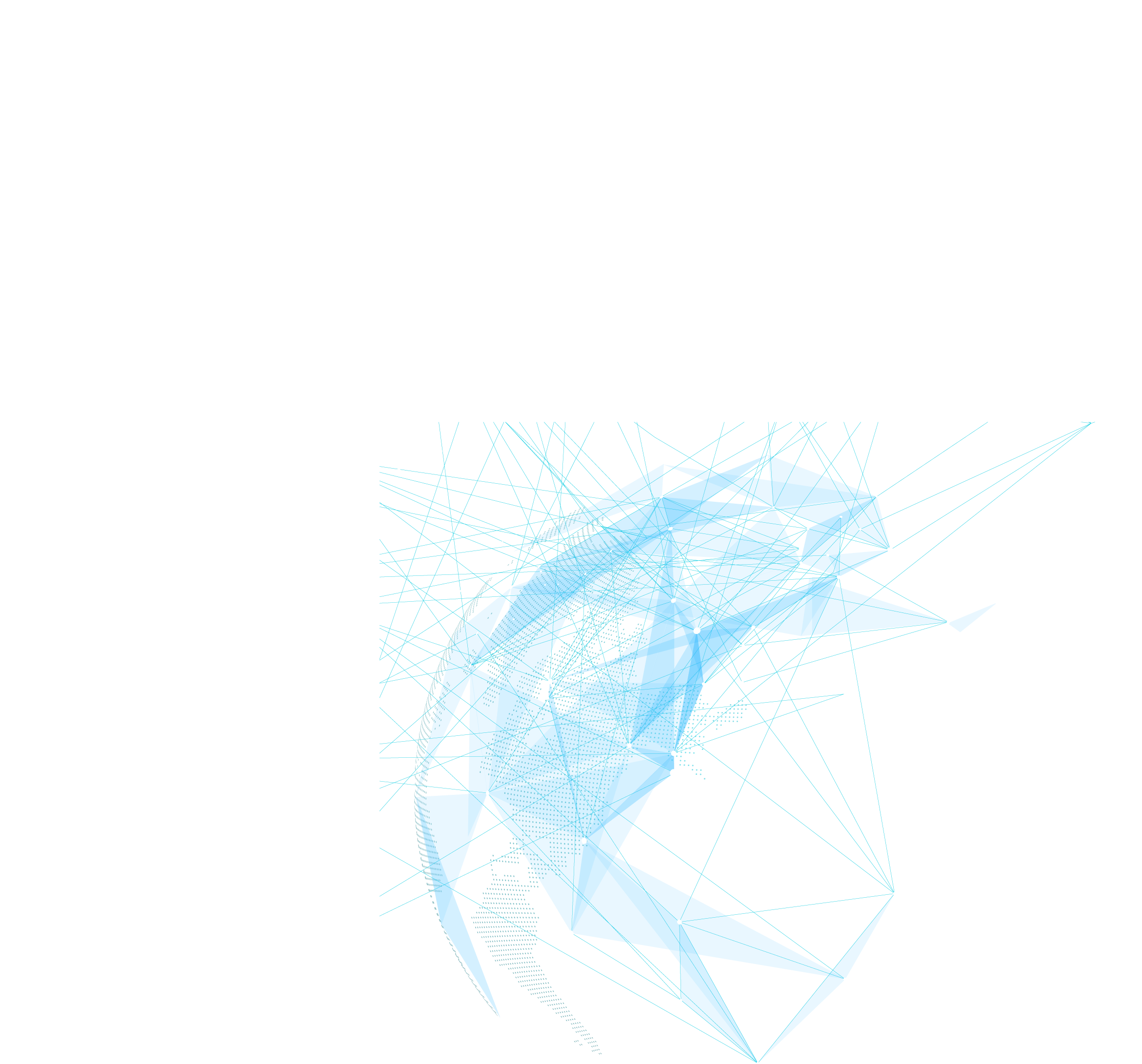 First Process
Second Process
Last Process
A Subtitle About this
A Subtitle About this
A Subtitle About this
Lorem ipsum dolor sit amet, consectetur adipiscing elit. Integer mollis vehicula ligula ut faucibus.
Lorem ipsum dolor sit amet, consectetur adipiscing elit. Integer mollis vehicula ligula ut faucibus.
Lorem ipsum dolor sit amet, consectetur adipiscing elit. Integer mollis vehicula ligula ut faucibus.
目录
directory
FIRST PROCESS
SEC PROCESS
SEC PROCESS
LAST PROCESS
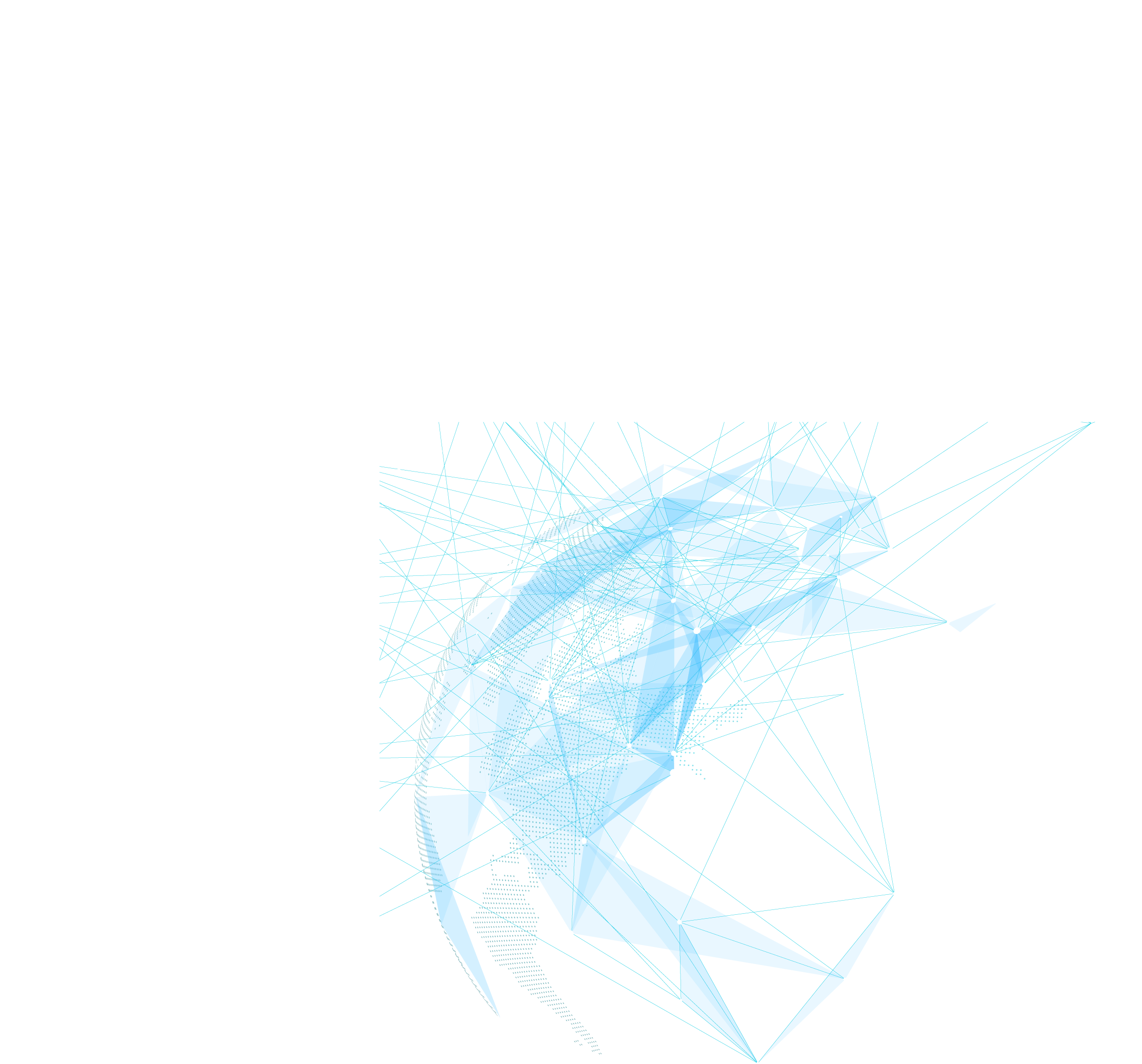 目录
directory
17
%
Percent Title
Lorem ipsum dolor sit amet, consectetur adipiscing elit. Integer mollis vehicula ligula ut faucibus.
21
%
Percent Title
Lorem ipsum dolor sit amet, consectetur adipiscing elit. Integer mollis vehicula ligula ut faucibus.
2017
20
%
Launch
Percent Title
Lorem ipsum dolor sit amet, consectetur adipiscing elit. Integer mollis vehicula ligula ut faucibus.
42
Percent Title
%
Lorem ipsum dolor sit amet, consectetur adipiscing elit. Integer mollis vehicula ligula ut faucibus.
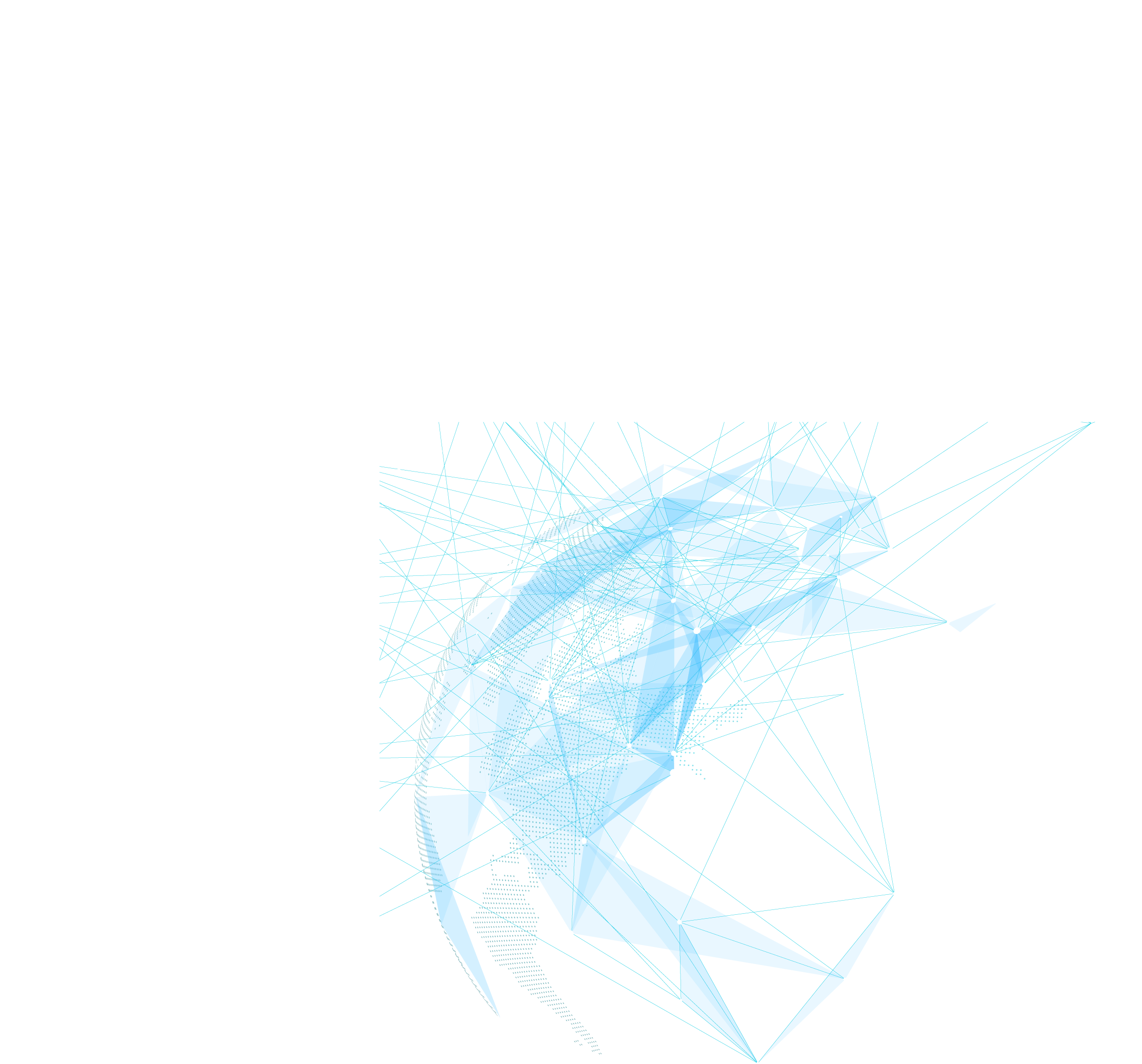 2
Pinterest
Twitter
Facebook
In
Curabitur vestibulum consequat urna et vehicula. Suspendisse feugiat biben.
Curabitur vestibulum consequat urna et vehicula. Suspendisse feugiat biben.
Curabitur vestibulum consequat urna et vehicula. Suspendisse feugiat biben.
Curabitur vestibulum consequat urna et vehicula. Suspendisse feugiat biben.
目录
directory
Lorem ipsum dolor sit amet, consectetur adipiscing elit. Integer mollis vehicula ligula ut faucibus. Curabitur vestibulum consequat urna et vehicula. Suspendisse feugiat biben- dum egestas. Sed bibendum urna id sem tincidunt commodo.
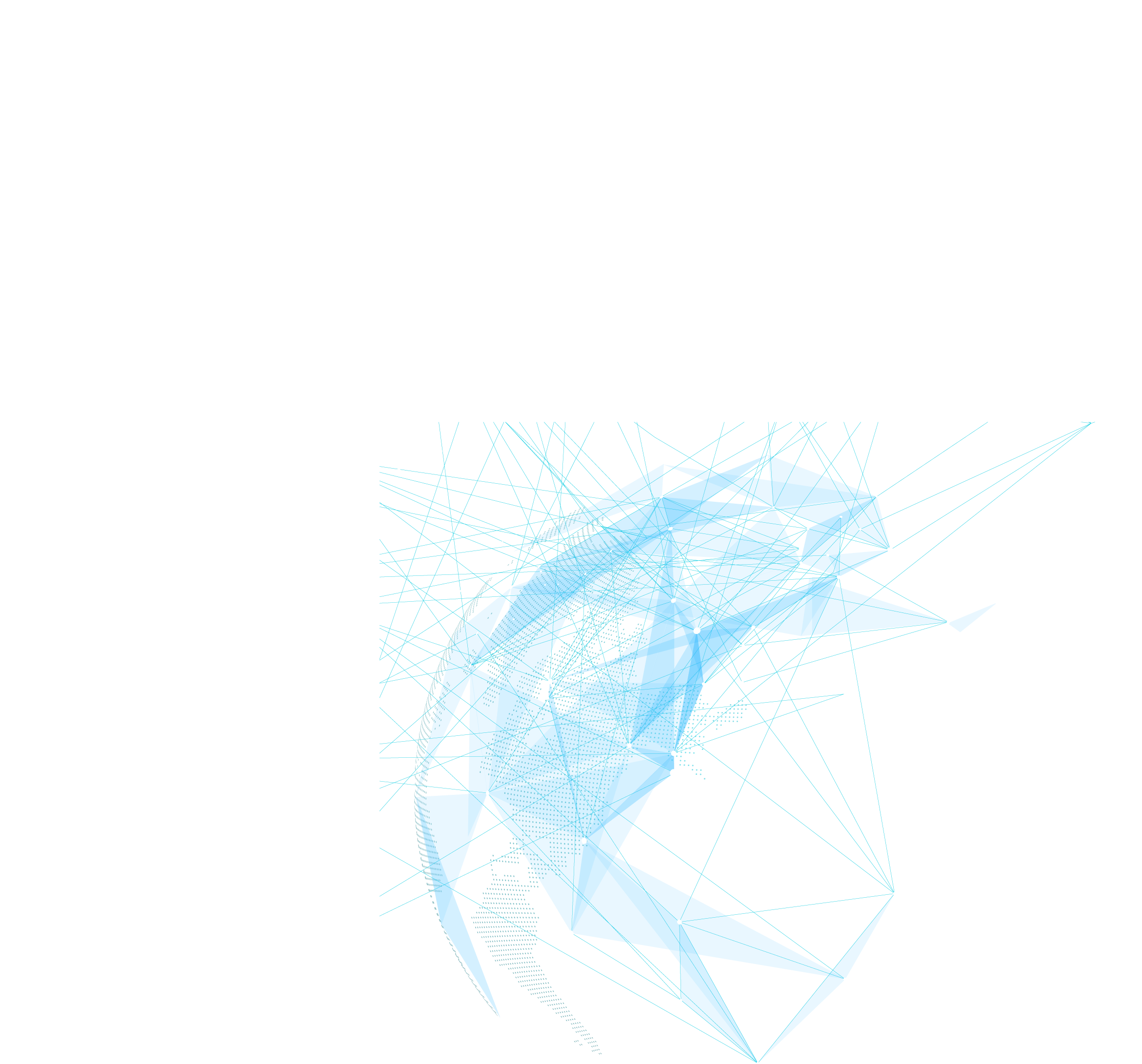 Meet
Planning
Final Meet
Final Project
Lorem ipsum dolor sit amet, consectetur adipiscing elit. Integer.
Lorem ipsum dolor sit amet, consectetur adipiscing elit Integer.
Lorem ipsum dolor sit amet, consectetur adipiscing elit Intege.
Lorem ipsum dolor sit amet, consectetur adipiscing elit Integer.
目录
directory
35
%
45
%
40
25
%
%
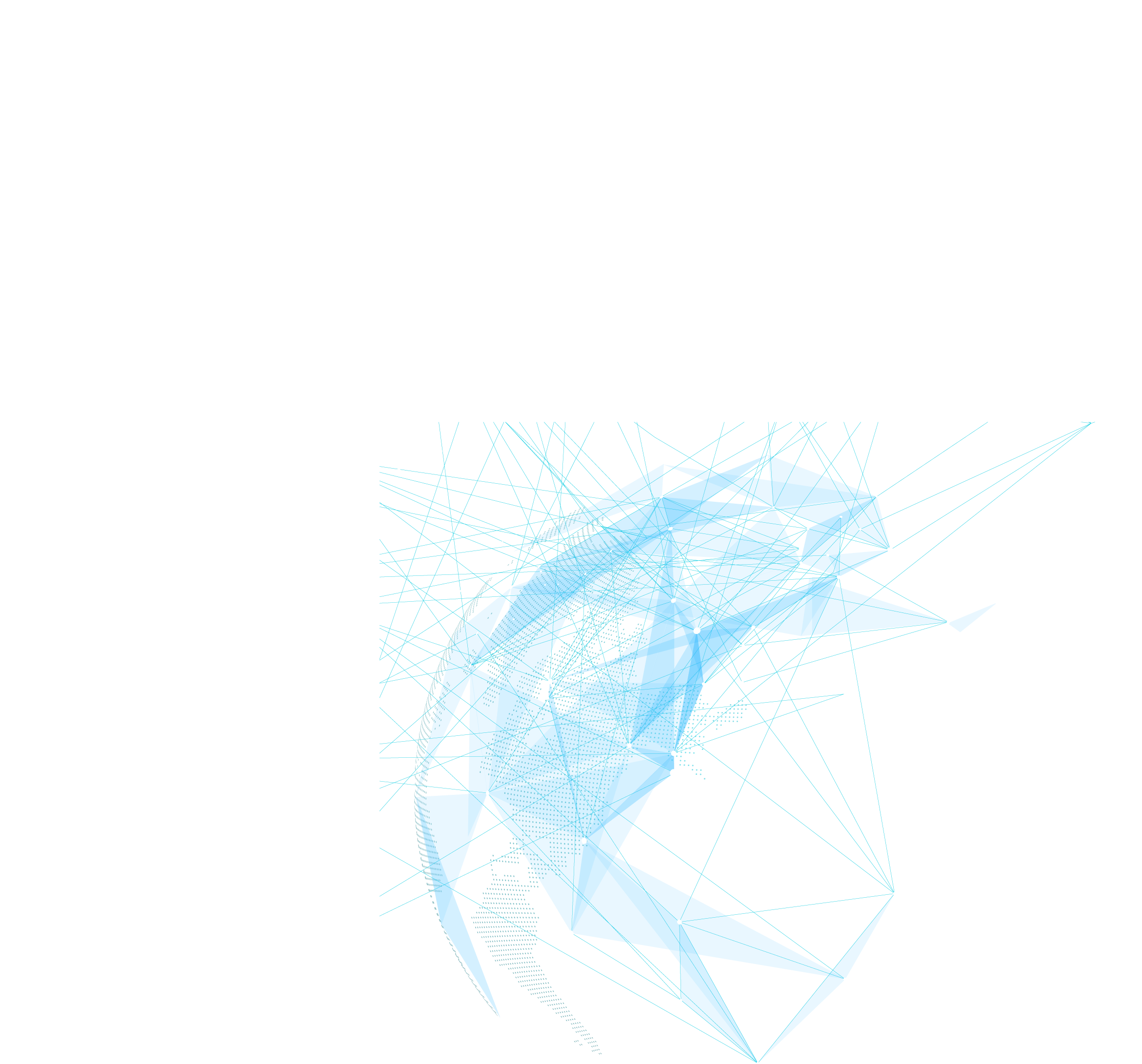 A SUBTITLE
C SUBTITLE
E SUBTITLE
1
2
C
A
E
B
D
B SUBTITLE
D SUBTITLE
目录
directory
Lorem ipsum dolor sit amet, consectetur adipiscing elit. Integer mollis vehicula ligula ut faucibus. Curabitur vestibulum consequat urna et vehicula. Suspendisse feugiat biben- dum egestas. Sed bibendum urna id sem tincidunt commodo.
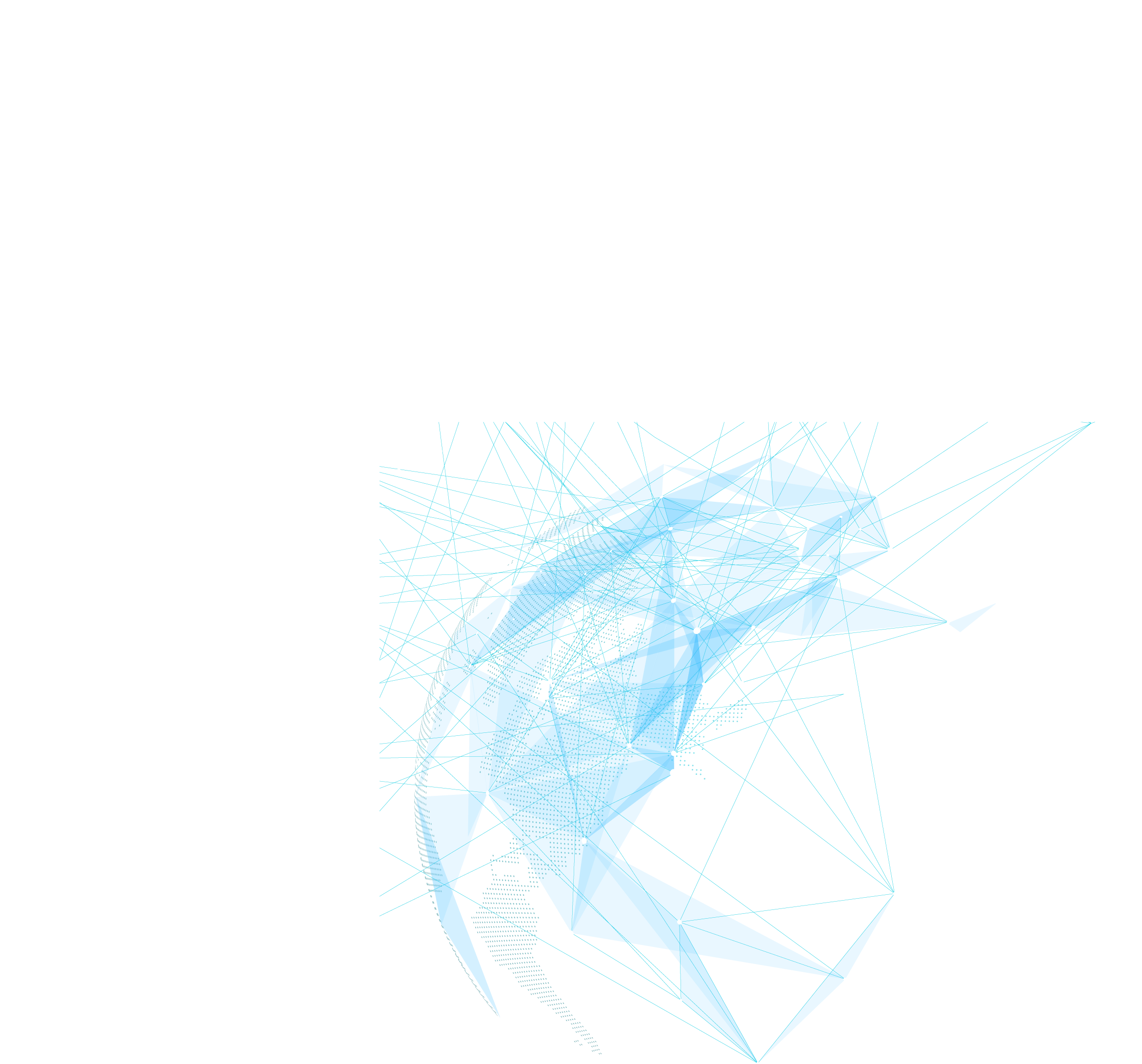 目录
directory
3,450 FOLLOWERS
SOCIAL NETWORK DESCRIPTION
Lorem ipsum dolor sit amet, consectetur adipiscing elit. Integer mollis vehicula ligula ut faucibus ger mor, Cura bitur vestib ulum consequat urna et vehicula. Suspendisse feugiat biben- dum egestas.
2,738 LIKES
Facebook
SOCIAL NETWORK DESCRIPTION
Lorem ipsum dolor sit amet, consectetur adipiscing elit. Integer mollis vehicula ligula ut faucibus ger mor, Cura bitur vestib ulum consequat urna et vehicula. Suspendisse feugiat biben- dum egestas.
Lorem ipsum dolor sit amet, consectetur adipiscing elit. Integer mollis vehicula ligula ut faucibus.
1,345 PLUS
SOCIAL NETWORK DESCRIPTION
Lorem ipsum dolor sit amet, consectetur adipiscing elit. Integer mollis vehicula ligula ut faucibus ger mor, Cura bitur vestib ulum consequat urna et vehicula. Suspendisse feugiat biben- dum egestas.
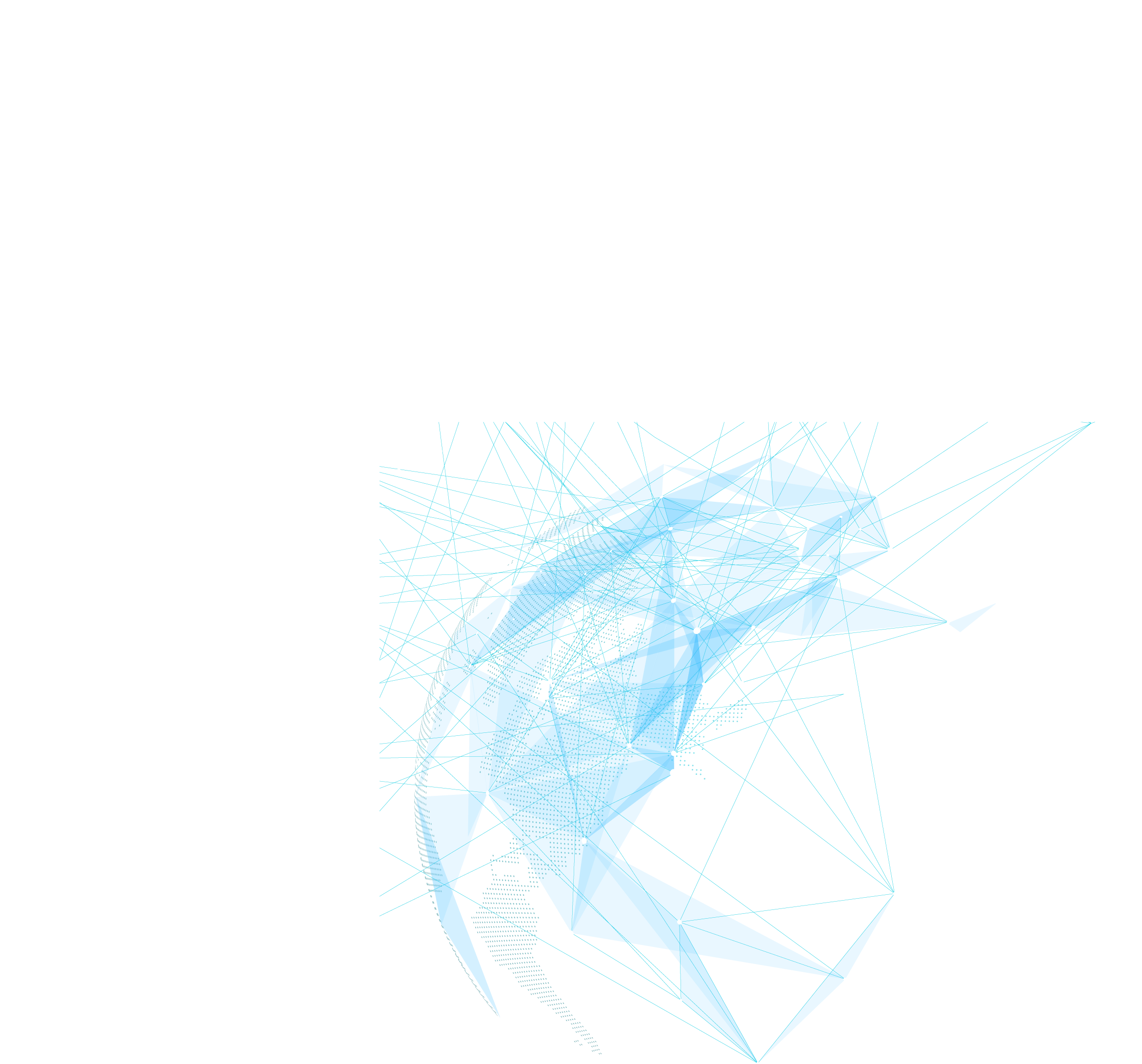 目录
directory
Upgrade
Lorem ipsum dolor sit amet, consectetur adipiscing elit. Integer mollis vehicula ligula.
Launch
Lorem ipsum dolor sit amet, consectetur adipiscing elit. Integer mollis vehicula.
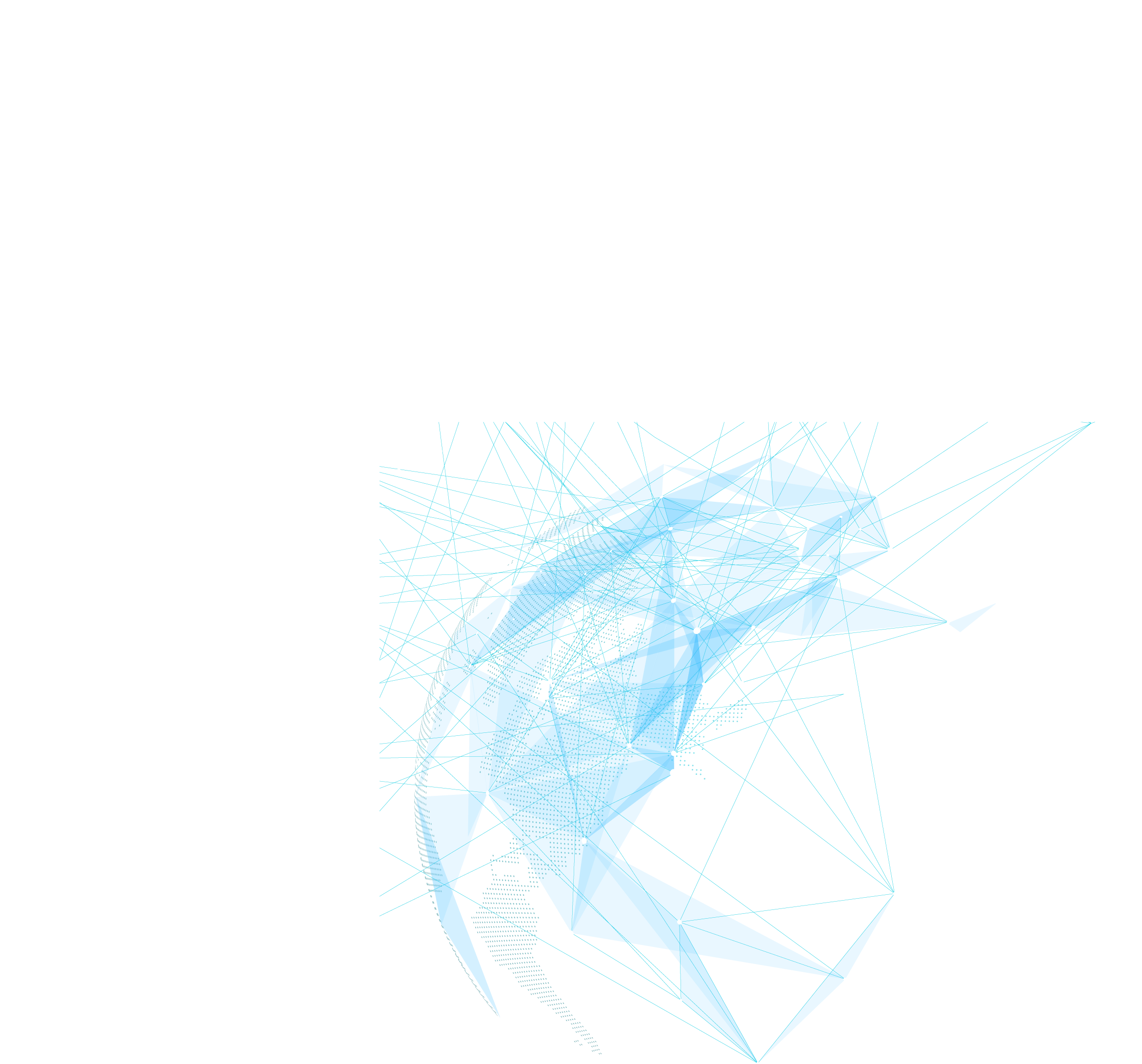 17
40
30
30
%
%
%
%
FIRST MEET
SECOND MEET
LAST MEET
21
%
20
%
42
%
目录
directory
Lorem ipsum dolor sit amet, consectetur adipiscing elit. Integer mollis vehicula ligula ut faucibus. Curabitur vestibulum.
Lorem ipsum dolor sit amet, consectetur adipiscing elit. Integer mollis vehicula ligula ut faucibus. Curabitur vestibulum.
Lorem ipsum dolor sit amet, consectetur adipiscing elit. Integer mollis vehicula ligula ut faucibus. Curabitur vestibulum.
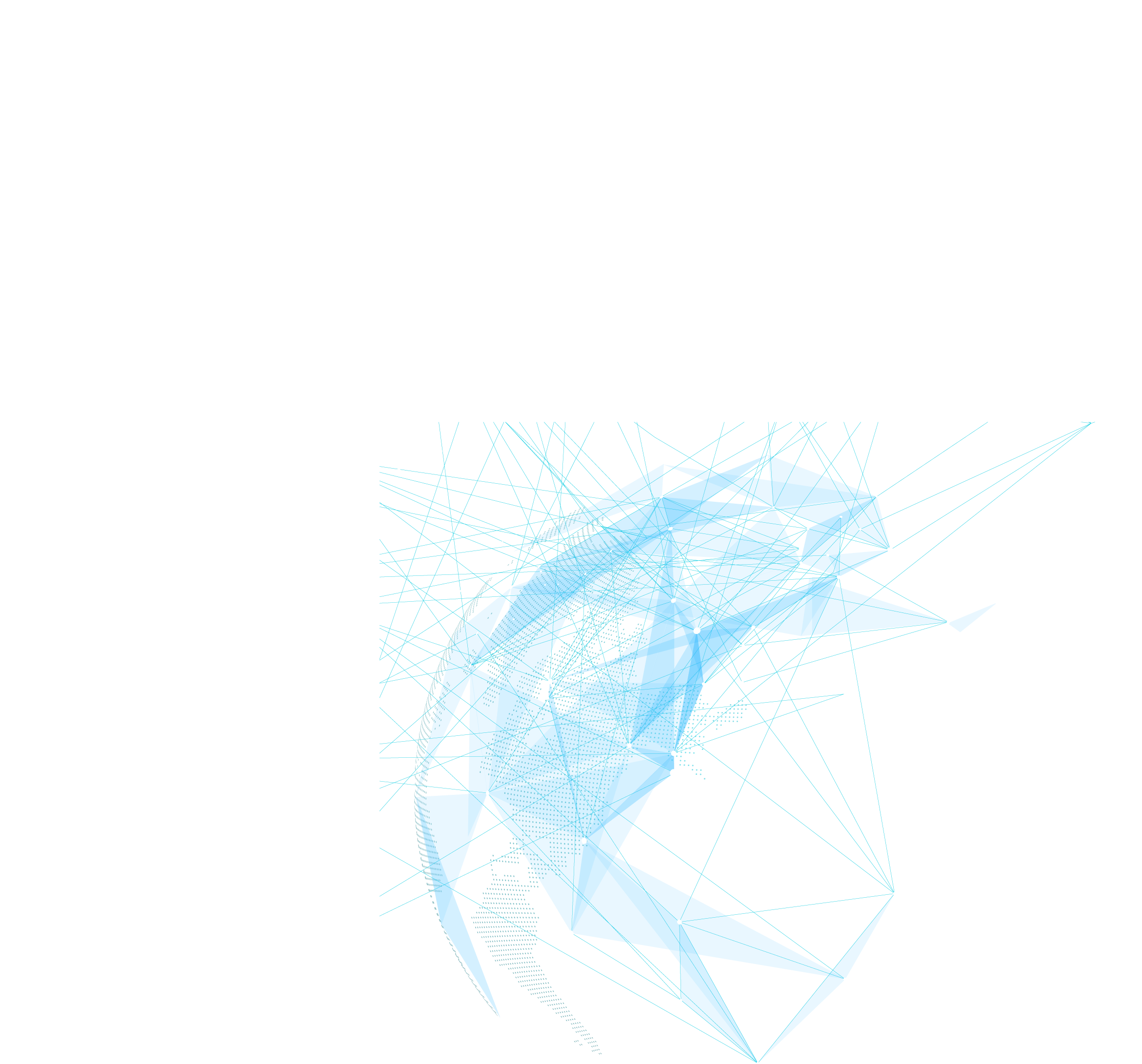 目录
directory
3,450 FLYERS
OUR BEST MONTHS IN THE LAST THREE YEARS
Lorem ipsum dolor sit amet, consectetur adipiscing elit. Integer mollis vehicula ligula ut faucibus ger mor, Cura bitur vestib ulum consequat urna et vehicula. Suspendisse feugiat biben- dum egestas.
93 TV COMERCIAL
OUR BEST MONTHS IN THE LAST THREE YEARS
Lorem ipsum dolor sit amet, consectetur adipiscing elit. Integer mollis vehicula ligula ut fauc ibus ger mor, Cur bitur vestib ulum consequat urna et vehicula. Suspendisse feugiat biben- dum egestas.
8,345 SOCIAL ADS
OUR BEST MONTHS IN THE LAST THREE YEARS
Lorem ipsum dolor sit amet, consectetur adipiscing elit. Integer mollis vehicula ligula ut faucibus ger mor, Cu rabitur vest ibulum consequat urna et vehicula. Suspendisse feugiat biben- dum egestas.
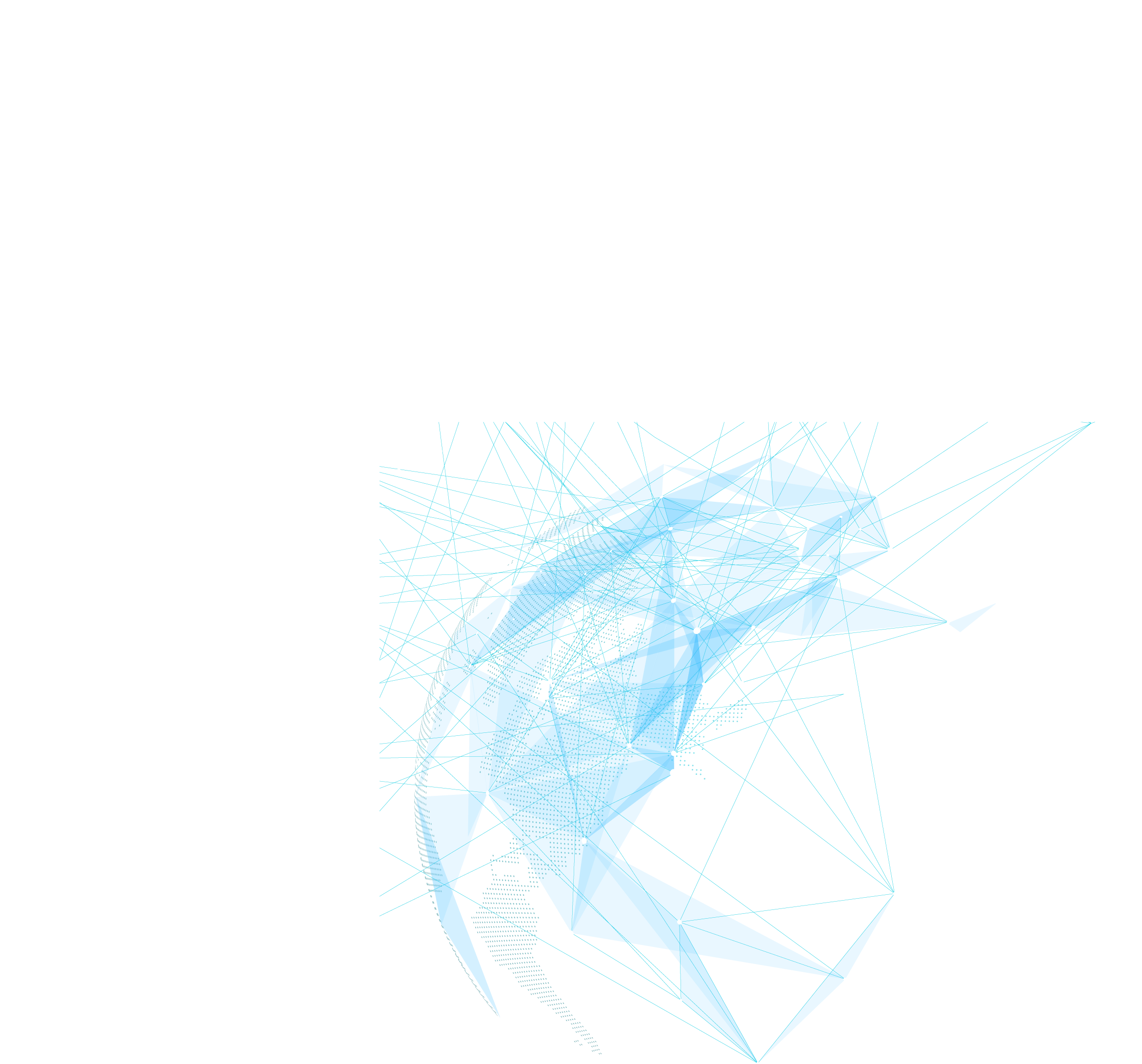 目录
directory
3,450 FOLLOWERS
3,450 FOLLOWERS
SOCIAL DESCRIPTION
SOCIAL DESCRIPTION
Lorem ipsum dolor sit amet, consectetur adipiscing elit. Integer mollis vehicula ligula ut faucibus ger mor, Cura bitur vestib ulum consequat urna et vehicula. Suspendisse feugiat biben- dum egestas.
Lorem ipsum dolor sit amet, consectetur adipiscing elit. Integer mollis vehicula ligula ut faucibus ger mor, Cura bitur vestib ulum consequat urna et vehicula. Suspendisse feugiat biben- dum egestas.
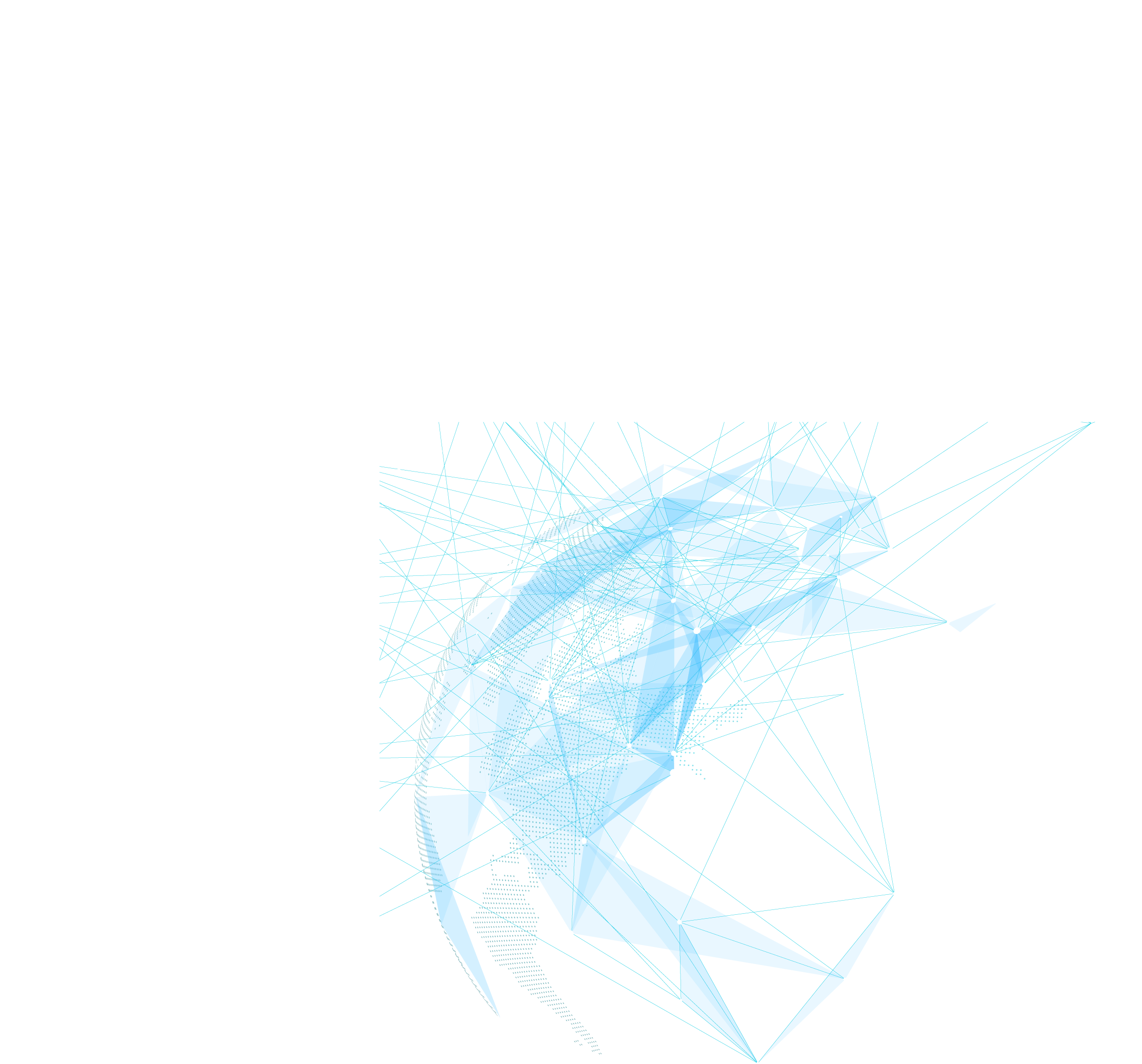 Marketing
Marketing
Marketing
Marketing
Social Media
Social Media
Social Media
Social Media
Development
Development
Development
Development
Planning
Planning
Planning
Planning
Advertising
Advertising
Advertising
Advertising
目录
directory
Lorem ipsum dolor sit amet, consectetur adipiscing elit. Integer mollis vehicula ligula ut faucibus. Curabitur vestibulum consequat urna et vehicula. Suspendisse feugiat biben- dum egestas. Sed bibendum urna id sem tincidunt commodo.
Donec at dictum lectus. Fusce felis tellus, volutpat quis venenatis non, adipiscing quis orci. Integer condimentum leo ut erat ultrices mollis. Nunc ut quam adipiscing, elementum enim ac, ullamcorper magna. Curabitur a felis eu tellus tincidunt rhoncus. Cras rhoncus diam tortor, id cursus purus faucibus at.
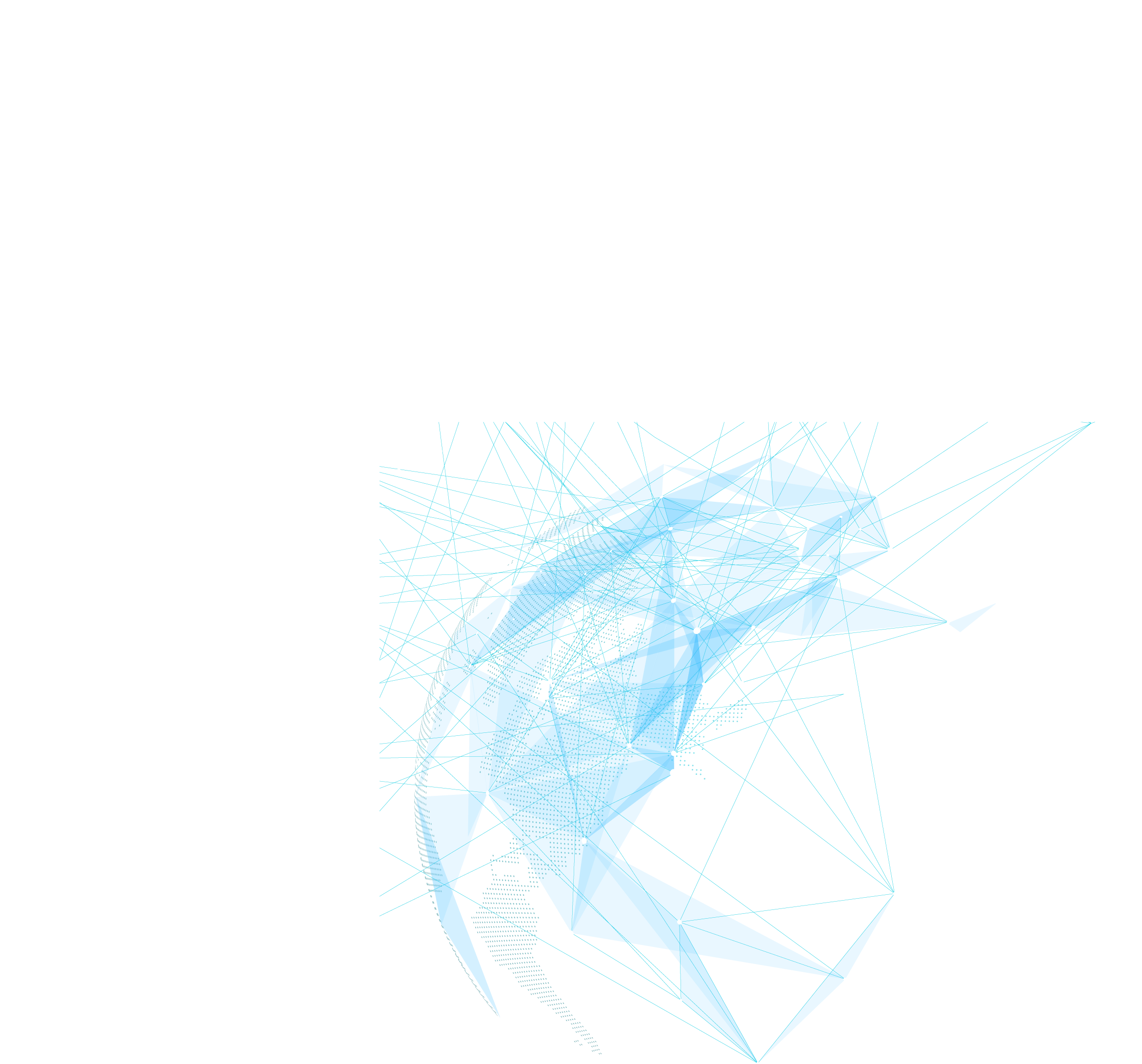 谢谢下载
Big data analytics PPT template
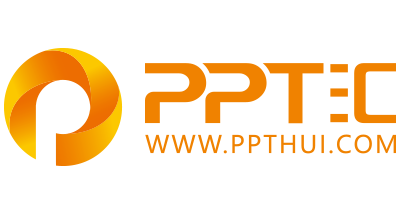 上万精品PPT模板全部免费下载
PPT汇    www.ppthui.com
PPT模板下载：www.ppthui.com/muban/            行业PPT模板：www.ppthui.com/hangye/
工作PPT模板：www.ppthui.com/gongzuo/         节日PPT模板：www.ppthui.com/jieri/
PPT背景图片： www.ppthui.com/beijing/            PPT课件模板：www.ppthui.com/kejian/
[Speaker Notes: 模板来自于 https://www.ppthui.com    【PPT汇】]